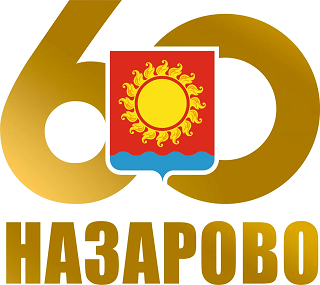 ПРОЕКТ бюджета городского округа города Назарово на 2022 год иплановый период 2023-2024 гг.
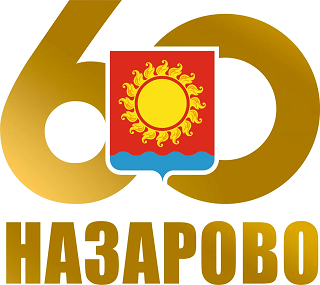 Основа составления бюджета городского округа города Назарово на 2022 год и плановый период 2023-2024 гг.
Указы Президента Российской Федерации

Прогноз СЭР на 2022 - 2024 годы

Основные направления бюджетной и налоговой политики

Положение «О бюджетном процессе в городе Назарово»

Закон края «О межбюджетных отношениях»

Муниципальные программы г.Назарово
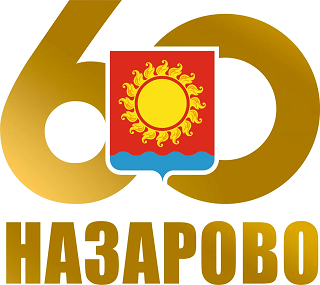 2
Цель бюджетного планирования 2022-2024 годы
Сохранение достигнутого уровня и обеспечение функционирования муниципального образования город Назарово в параметрах утвержденного бюджета.
1
Реализация национальных проектов;
Обеспечение сбалансированности и повышение устойчивости бюджета; гарантированное исполнение всех социальных 
обязательств;
Задачи:
Расширение налогового потенциала за счет вовлечения в 
налоговый оборот ранее неучтенных объектов;
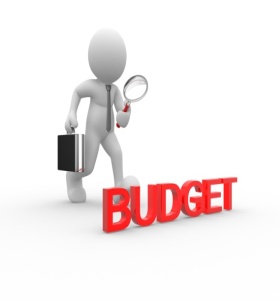 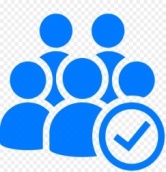 Повышение эффективности работы с муниципальным имуществом, 
направленной на увеличение доходов бюджета.
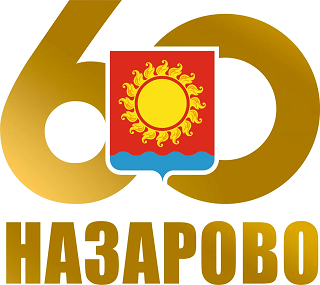 3
Параметры  бюджета 2022-2024 годы
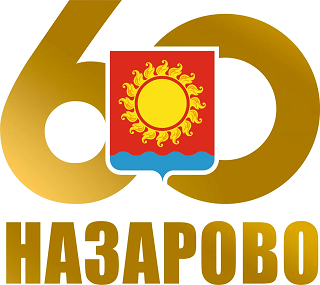 3
Изменения в законодательство
увеличение  с 2022 года размеров пониженных ставок по УСН для налогоплательщиков, которые в 2020 году применяли исключительно ЕНВД;

прекращение с 2022 года действия минимальных ставок по УСН, установленных для отдельных категорий налогоплательщиков;

прекращение с 2022 года применения коэффициента К2 к размерам потенциально возможного дохода по отдельным видам деятельности по патентной системе налогообложения;

 увеличение норматива распределения в местные бюджеты по акцизам на нефтепродукты с 10 до 20%.
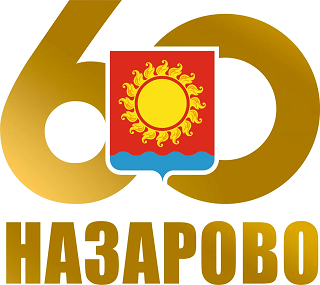 Динамика и структура налоговых и неналоговых доходов бюджета.
6
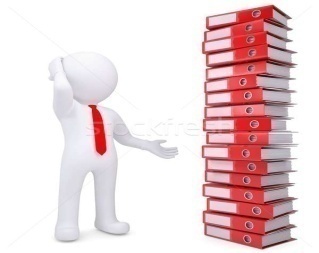 +12,8%
-82,6%
+18,8%
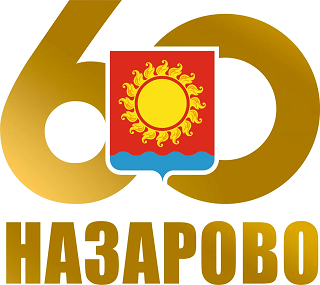 3
Безвозмездные поступления из других бюджетов бюджетной системы в 2022-2024 гг.(млн. руб.)
Безвозмездные поступления из других бюджетов бюджетной системы в 2022-2024 гг.(млн. руб.)
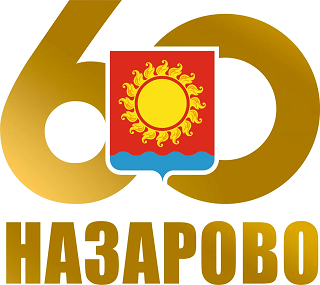 3
Параметры  бюджета 2022-2024 годы
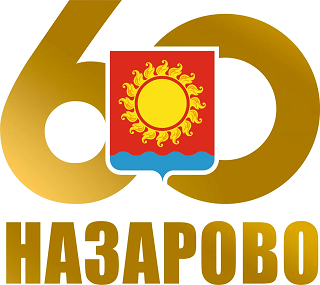 Сценарные условия при формировании бюджета 2022 года.
4%
Расходы на коммунальные услуги для муниципальных учреждений
7
3,9%
Расходы на питание
-сохранение объемов расходов на осуществление прочих расходов на уровне 2021 года.
увеличение фондов оплаты труда с учетом решений об обеспечении целевых показателей соотношения средней заработной платы работников, обозначенных указами Президента Российской Федерации, принятых в 2021 году;
увеличение минимального уровня заработной платы работников бюджетной сферы с 1 января 2021 года;
увеличение  фондов  оплаты    труда   муниципальных    служащих на 10 процентов для выплаты премии за выполнение особо важных и сложных заданий.
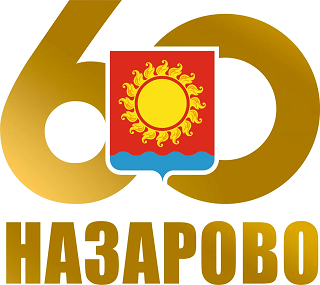 Расходы бюджета на 2022 год в рамках муниципальных программ
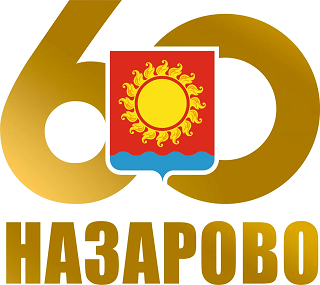 3
Параметры  бюджета 2022-2024 годы
Параметры  бюджета 2022-2024 годы
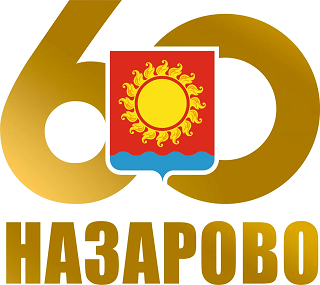 БЛАГОДАРЮ  ЗА ВНИМАНИЕ!